Hardness vs Randomness, Revised: Uniform, Non-Black-Box, and Instance-Wise
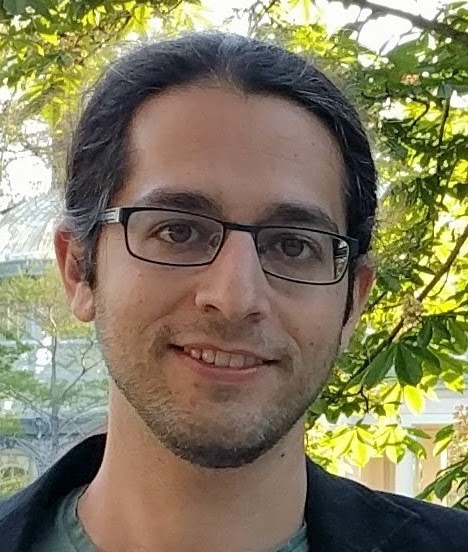 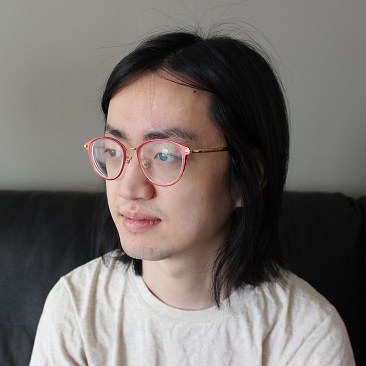 Lijie Chen
MIT
Roei Tell
MIT
Today’s Plan
Part I (An Overview of Conceptual Messages)
Part II (Motivation and Results)
The right assumptions for derandomization
Randomness might be indistinguishable from useless
Part III (Techniques)
Instance-wise reconstructive targeted PRGs/HSGs
Derandomization via GKR interactive proof systems
Open Problems
Conceptual Messages: The RIGHT Assumptions for Derandomization
A new Hardness-to-Randomness framework for non-black-box derandomization 
based on new uniform hardness assumptions
New type of uniform hardness assumptions which is both necessary and sufficient for derandomization
New uniform assumptions
prBPP = prP
Conceptual Messages: Super-fast Derandomization
A new Hardness-to-Randomness framework for non-black-box derandomization 
based on new uniform hardness assumptions
A more flexible framework enables extremely fast derandomization
Provably unachievable by PRGs!
New uniform assumptions
New Hardness Assumptions: A Template
Uniform, Non-Black-Box, Instance-Wise : Explained
Does NOT depend on C
PRGs
Targeted PRGs
Non-Black-Box
New Hardness Assumptions: 
A Template
Uniform, Non-Black-Box, and Instance-Wise: Explained
Uniform
Only assume hardness against uniform probabilistic algorithms 
(NOT circuits).
This avoids the hard question of
proving circuit lower bounds
Today’s Plan
Part I (An Overview of Conceptual Messages)
Part II (Motivation and Results)
The right assumptions for derandomization
Randomness might be indistinguishable from useless
Part III (Techniques)
Instance-wise reconstructive targeted PRGs/HSGs
Derandomization via GKR interactive proof systems
Open Problems
Previous Hardness-to-Randomness frameworks are based on PRGs
Log-seed PRGs
[Yao82; BM84; Nis91; NW94; IW99]
?
Assumptions are too strong?
prP = prBPP
[IW98; TV07;…]
?
PRGs that work on “average”
Assumptions are too weak?
Remark: Circuit Lower Bounds for E vs. for NE
New Hardness-to-Randomness framework based on Targeted PRGs
Log-seed PRGs
?
prP = prBPP
New type of Hardness Assumptions
?
PRGs that work on “average”
The RIGHT Assumptions for Derandomization
Assumption
Claim
Take-away
 
Almost-all-input hardness
is necessary for derandomization
Proved by simple diagonalization
prP = prBPP
Assumption
The RIGHT Assumptions for Derandomization
Assumptionlow-depth
prP = prBPP
Take-away
Almost-all-input hardness is 
sufficient for derandomization
The RIGHT Assumptions for Derandomization
Main Result
Assumptionlow-depth
prP = prBPP
Assumption
Take-away
Almost-all-input hardness is 
sufficient and necessary for derandomization
Generality and robustness
Today’s Plan
Part I (An Overview of Conceptual Messages)
Part II (Motivation and Results)
The right assumptions for derandomization
Randomness might be indistinguishable from useless
Part III (Techniques)
Instance-wise reconstructive targeted PRGs/HSGs
Derandomization via GKR interactive proof systems
Open Problems
Quest for faster derandomization or: Is randomness useless?
Quest for faster derandomization or: Is randomness useless?
Caution: From now on, will use BPTIME instead of prBPTIME
Quest for faster derandomization or: Is randomness useless?
Caution: From now on, will use BPTIME instead of prBPTIME
Quest for faster derandomization or: Is randomness useless?
Caution: From now on, will use BPTIME instead of prBPTIME
Quest for faster derandomization or: Is randomness useless?
Caution: From now on, will use BPTIME instead of prBPTIME
A barrier for faster derandomization
How to overcome the #NSETH-barrier?
A Lesson from Crypto
If two things are “indistinguishable” by poly-time algorithms, then they are practically the same
Goal
Derandomization from non-batch-computable functions:Randomness is “indistinguishable” from useless
Randomness is “indistinguishable” from useless?The need for non-black-box derandomization
Goal
Indistinguishable from being correct
Theorem
No PRGs or black-box derandomization can achieve this goal
That is, only non-black-box derandomization can get superfast derandomization!
Today’s Plan
Part I (An Overview of Conceptual Messages)
Part II (Motivation and Results)
The right assumptions for derandomization
Randomness might be indistinguishable from useless
Part III (Techniques)
Instance-wise reconstructive targeted PRGs/HSGs
Derandomization via GKR interactive proof systems
Open Problems
Review: Hardness-to-Randomness via Reconstructive PRGs
PRGs
Reconstructive PRGs
Revision: uniform Hardness-to-Randomness via Instance-wise Reconstructive Targeted PRGs
Targeted PRGs
Revision: uniform Hardness-to-Randomness via Instance-wise Reconstructive Targeted PRGs
Targeted PRGs
Reconstructive Targeted PRGs
Revision: uniform Hardness-to-Randomness via Instance-wise Reconstructive Targeted HSGs
Targeted HSGs
Reconstructive Targeted HSGs
A Construction of Reconstructive HSGs
prP = prRP
prBPP = prRPprRP
prP = prBPP
Today’s Plan
Part I (An Overview of Conceptual Messages)
Part II (Motivation and Results)
The right assumptions for derandomization
Randomness might be indistinguishable from useless
Part III (Techniques)
Instance-wise reconstructive targeted PRGs/HSGs
Derandomization via GKR interactive proof systems
Open Problems
The GKR interactive proof protocol
Prover (P)
Verifier (V)
The GKR interactive proof protocol
Honest Prover Strategy
Verifier (V)
The GKR interactive proof protocol: Reductive
Truth-tables of honest prover strategies
Truth-tables of honest prover strategies
NW PRG
union
Overview of the Reconstruction Algorithm
NW PRG
union
Overview of the Reconstruction Algorithm
NW PRG
Reconstruction
Review: Reconstruction as Learning
Reconstructive PRGs
[IW’98]
The Nisan-Wigderson PRG gives a uniform learning procedure
The GKR interactive proof protocol: Reminder
Truth-tables of honest prover strategies
One Step
A Construction of Reconstructive HSGs
Conclusion
We provide a new hardness-to-randomness framework that constructs targeted PRGs/HSGs from almost-all-input hardness (aai-hardness)
aai-hardness is probably the right hardness assumption for prP = prBPP. 
enables superfast derandomization
Our proof builds on the doubly efficient delegation system of Goldwasser, Kalai, and Rothblum
New directions to explore
Almost-all-input hardness
Can we prove the required almost-all-input lower bounds?
Can we study this in different settings? 
Will it lead to new developments?
More connections between proof system to derandomization
Can we apply the doubly efficient delegation system for low-space computation by Reingold, Rothblum, and Rothblum?
A more general connection?
Open Problems: Full Equivalence?
prP = prBPP
?
Open Problems: low-space?
?
prP = prBPP
Thanks!